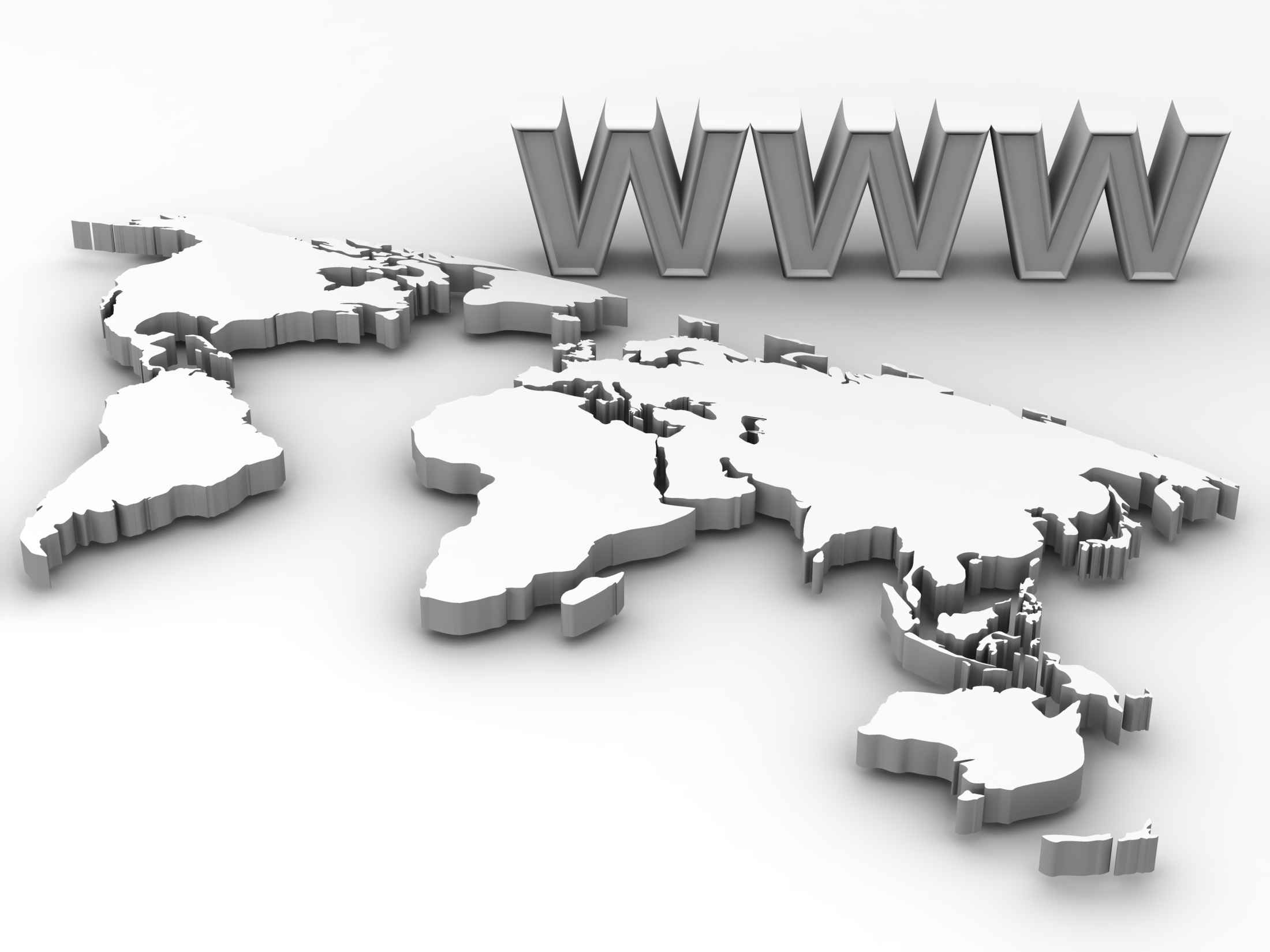 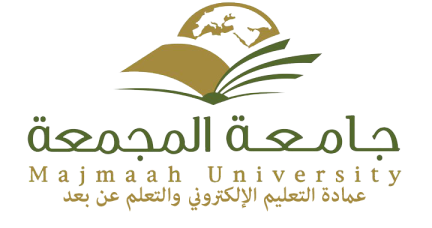 أخلاقيات التعليم الإلكتروني: المسائل الأخلاقية للمتعلم
إلقاء: مريم فلاح العتيبي
1434/5/25 هـ
عمادة التعليم الالكتروني